IDLC All – Hands  - 2009Zoomix – SSDQS => A.K.A. DQSQL Sever Data Quality
The Problem:
Bad Business
The Reason:
Bad Data
The Scenario:
Improved Data Quality
The Persona:
Jude our Data Steward
B u t,  h o w ?
It takes so much time & $$$ …
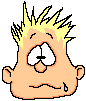 Look at Jude – He’s so sad – He needs Help
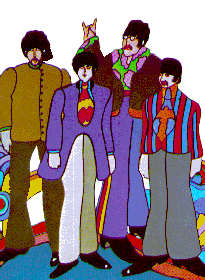 1
2
3
SSDQS is Here
Hey Jude, 
don’t be so sad.We’ll take your data 
and make it better
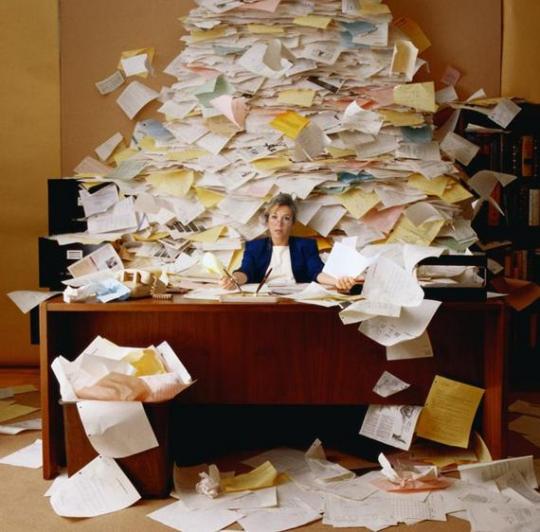 We learn 
from every step that you make. And constantly,
we make it better
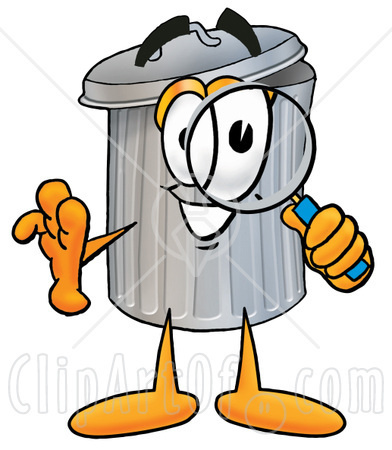 Hey Jude,
You’ll have it all
Profile, matching 
and yes semantics
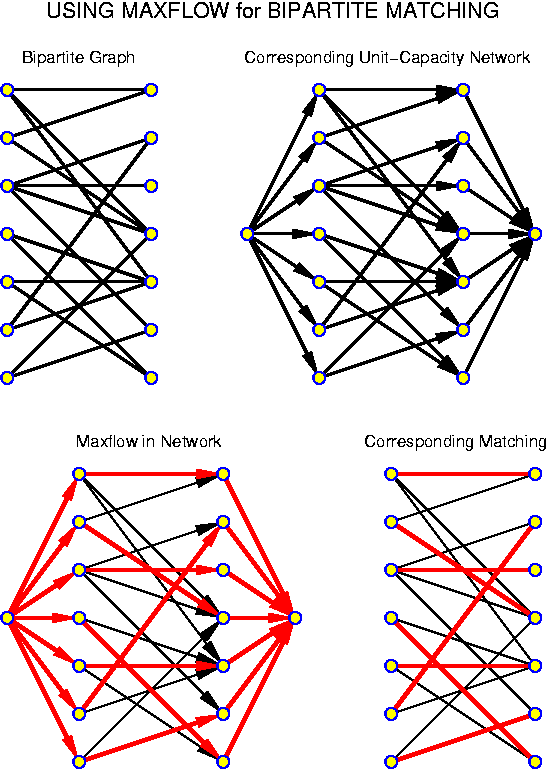 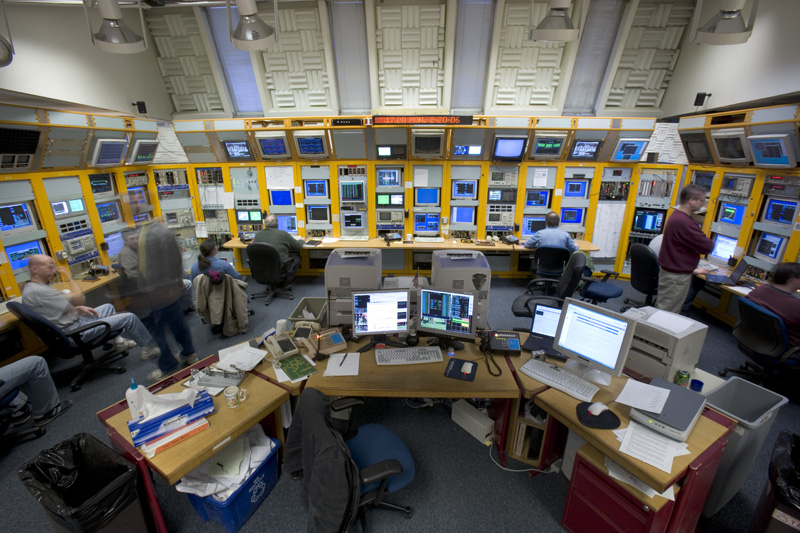 The data 
Is absolutely controlled
And monitored
By your data experts
And now it’s over with the pain
Hey Jude, be Glad.
Your Data is kept
In perfect order
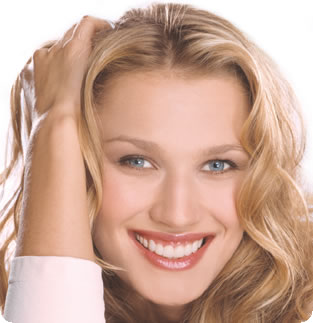 It’s clean and clear and so complete. 
And finally fits
Your business needs, 
that’s what you’ve asked for
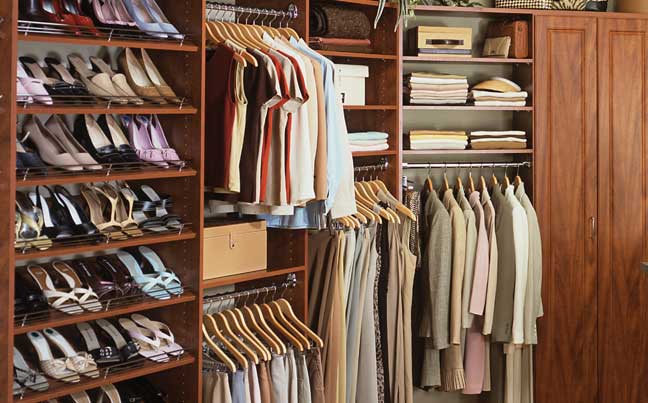 Nah, nah, nah, 
naaaah, naaaah
nah, nah, naaaah, naaaah
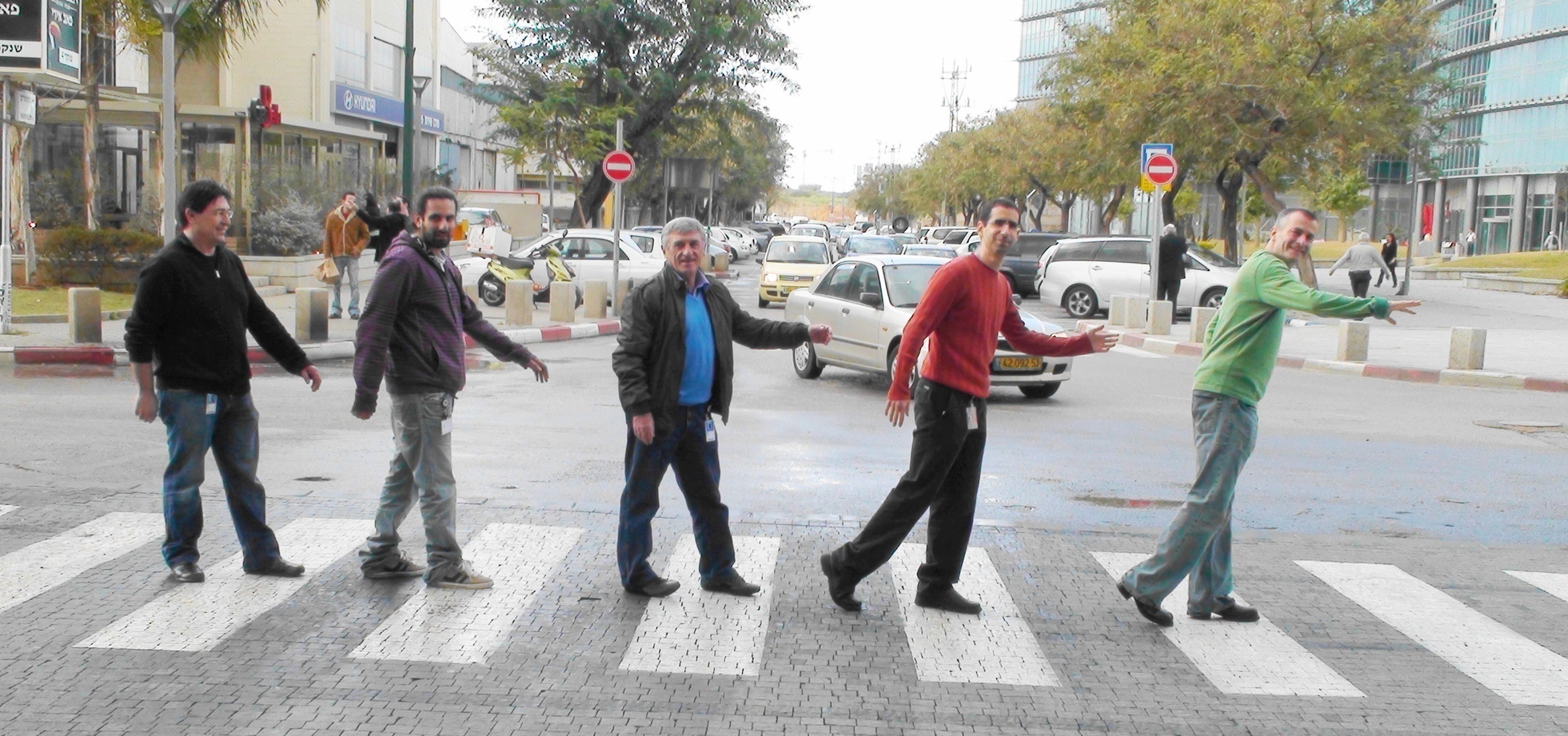 Hey Jude,
It’s not a dream
It’s all planned for SQL 11
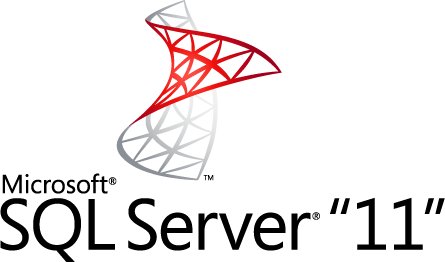 We promise
To bring it into your firm
With high quality 
And almost bug free
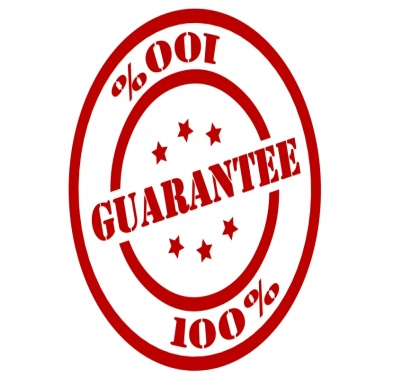 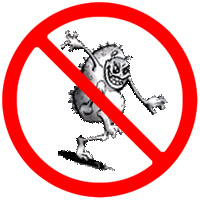 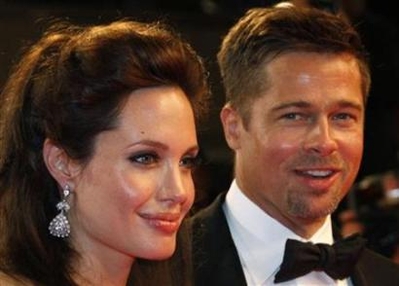 Cool !!!
You’ll see it’s easy
And it’s cool
With friendly tools
Including an open integration
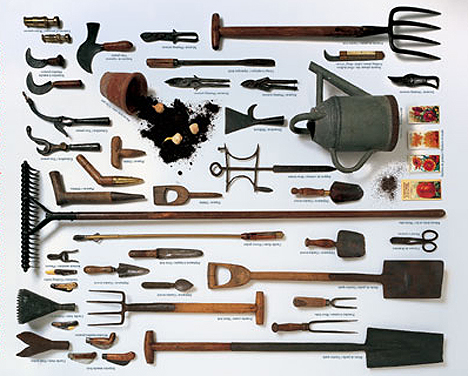 For you to use at anytime
And anywhere
To help your business
Run much better
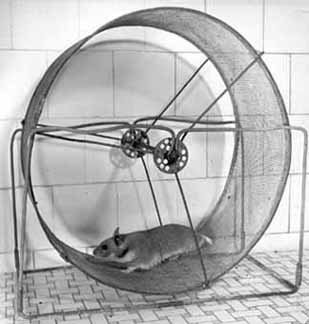 Nah, nah, nah, 
naaaah, naaaah
nah, nah, naaaah, naaaah
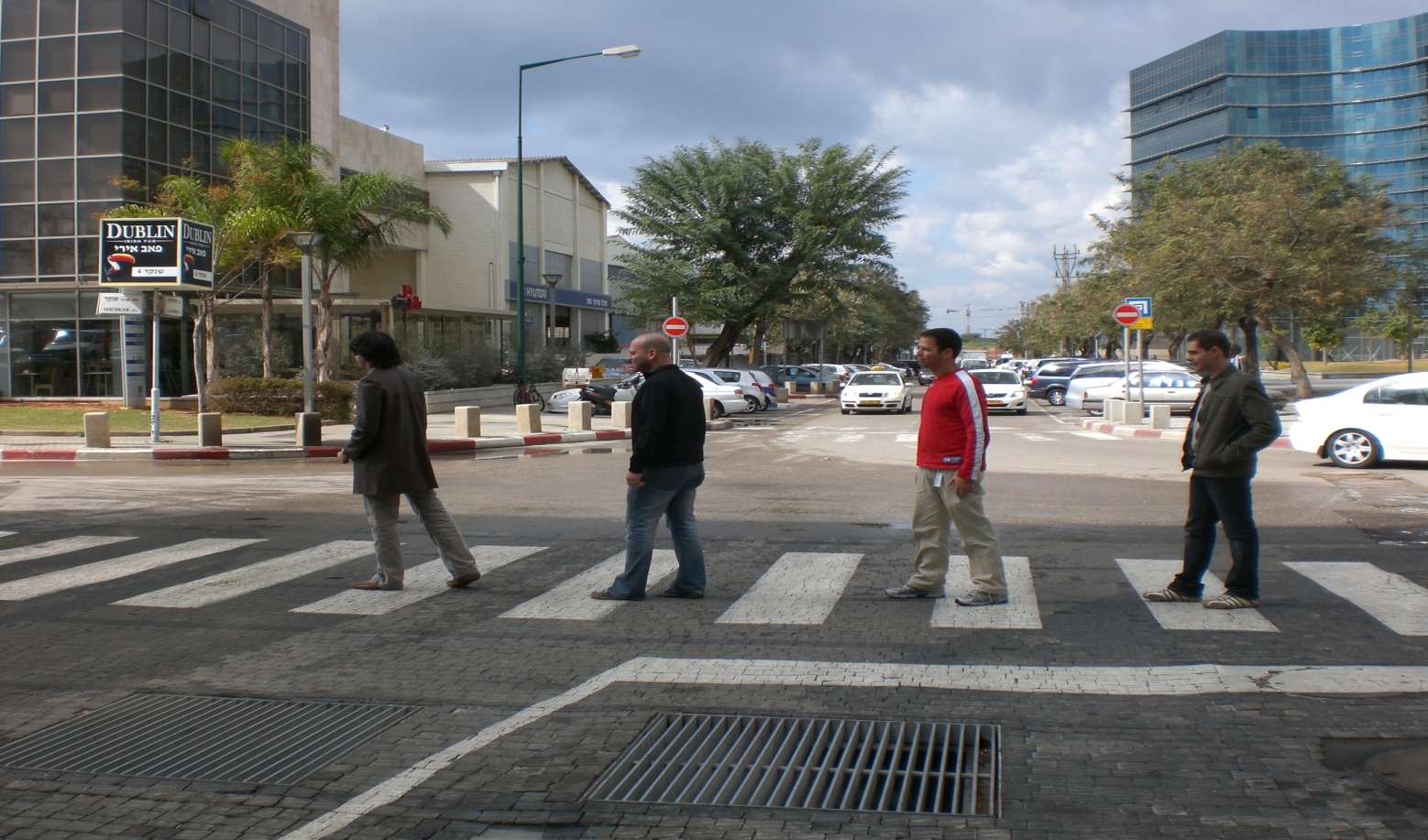 Hey Jude, 
we know you’re gladNow it’s different
And it’s forever
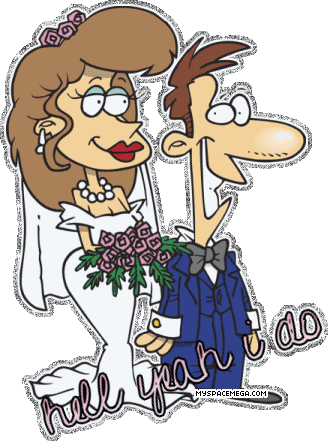 The data 
That started dirty and wrong
Is in fine shape 
And getting much …
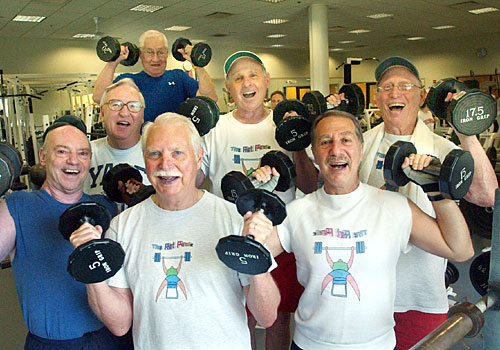 B e t t e r
Aaaaaaaaaaaaaaa…..
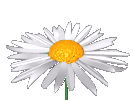 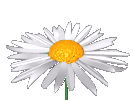 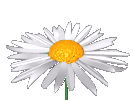 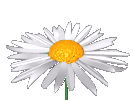 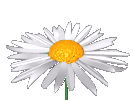 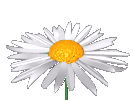 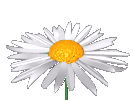 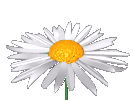 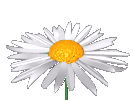 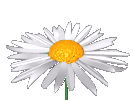 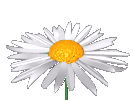 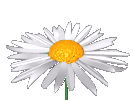 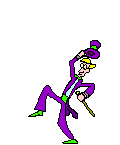 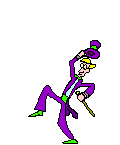 ( Naaah, nah, nah,
nah,nah,nah,naaaah
nah,nah,nah,naaaah
DQ (=Data Quality)
x 5
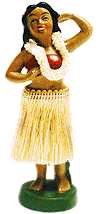 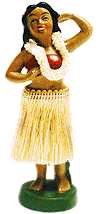 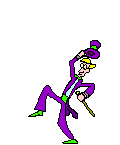 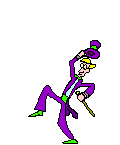 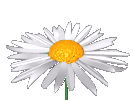 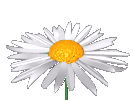 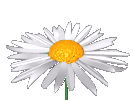 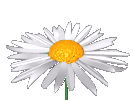 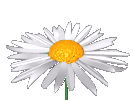 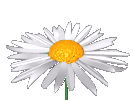 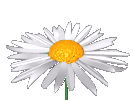 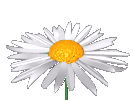 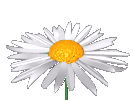 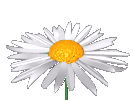 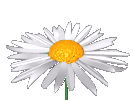 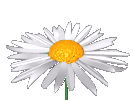